Ferdig 14.00
Ferdig 13.15
Ferdig 13.15
Ferdig 14.00
Ukens sosiale mål: 
Vi øver på elevrollen, med hovedfokus på ro og språkbruk.
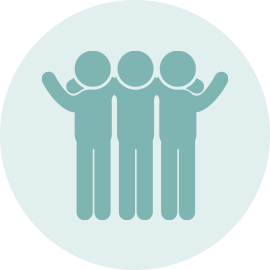